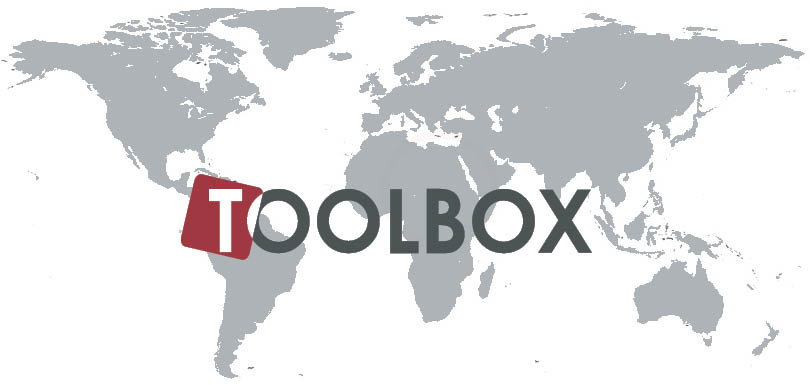 The Devil’s
Temptation
Temptations
How the devil tempts us
Luke 4:1
“Then Jesus, being filled with the Holy Spirit, returned from the Jordan and was led by the Spirit into the wilderness.”
Luke 4:2
“being tempted for forty days by the devil.  And in those days He ate nothing, and afterward, when they had ended, He was hungry.”
Lust of the Flesh
Luke 4:3-4
Luke 4:3
“And the devil said to Him, ‘If You are the Son of God, command this stone to become bread.”
Luke 4:4
“But Jesus answered him, saying, ‘It is written, ‘Man shall not live by bread alone, but by every word of God.’”
Lust of the Eyes
Luke 4:5-8
Luke 4:5
“Then the devil, taking Him up on a high mountain, showed Him all the kingdoms of the world in a moment of time.”
Luke 4:6
“And the devil said to Him, ‘All this authority I will give You, and their glory; for this has been delivered to me, and I give it to whomever I wish.’”
Luke 4:7
“Therefore, if You will worship before me, all will be Yours.”
Luke 4:8
“And Jesus answered and said to him, ‘Get behind Me, Satan! For it is written, ‘You shall worship the Lord your God, and Him only you shall serve.’”
Pride of Life
Luke 4:9-12
Luke 4:9
“Then he brought Him to Jerusalem, set Him on the pinnacle of the temple, and said to Him, ‘If You are the Son of God, throw Yourself down from here.”
Luke 4:10
“For it is written: ‘He shall give His angels charge over you, to keep you.’”
Luke 4:11
“and, ‘In their hands they shall bear you up, Lest you dash your foot against a stone.’”
Luke 4:12
“And Jesus answered and said to him, ‘It has been said, ‘You shall not tempt the Lord your God.’”
Luke 4:13
“Now when the devil had ended every temptation, he departed from Him until an opportune time.”
James 4:7
“Therefore submit to God.  Resist the devil and he will flee from you.”
James 4:8
“Draw near to God and He will draw near to you.  Cleanse your hands, you sinners; and purify your hearts, you double-minded.”
James 4:9
“Lament and mourn and weep!  Let your laughter be turned to mourning and your joy to gloom.”
James 4:10
“Humble yourselves in the sight of the Lord, and He will lift you up.”
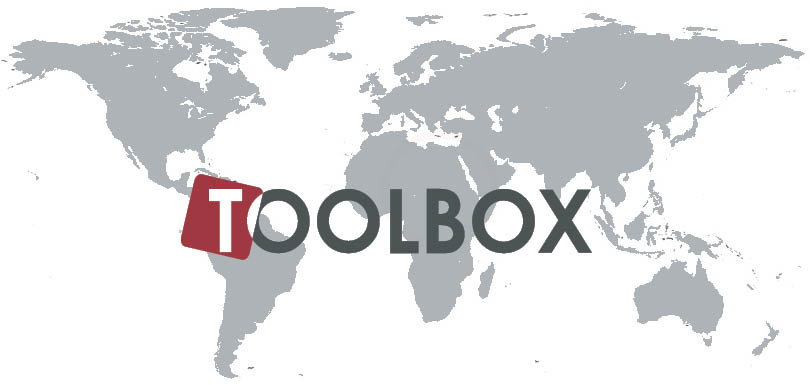 The Devil’s
Temptation